ANATOMIE
MUDr. Renáta Slaná
Nervová soustava
I
MOZEK
II
MÍCHA
III
PERIFERNÍ NERVY
IV
AUTONOMNÍ SYSTÉM
Mozek
Pravá a levá mozková hemisféra
Lalok frontální , temporální, parietální, okcipitální
Mezencefalon
Diencefalon
Cerebellum
Prodloužená mícha
Mozek
Mozkové buňky – 10na9- 10na10 neuronů, gliové buňky , 6 vrstev
Šedá hmota na povrchu hemisfér- mozková kůra- bohatě prohýbána
Mozkové závity- gyry , brázdy – sulci, fissury
Bílá hmota - mozkové dráhy
Mozkové laloky - F,T,P,O
Hranice mezi laloky - sulcus centralis Rolandi, fissura P-O, fissura cerebri lateralis Sylvii
Šedá- bílá hmota mozková, míšní
Lorem ipsum dolor sit amet, consectetur adipiscing elit, sed do eiusmod tempor incididunt ut labore et dolore magna aliqua.
https://www.google.com/search?q=%C5%A1ed%C3%A1+hmota+mozkov%C3%A1&tbm=isch&ved=2ahUKEwiLvrDw3ob9AhXIkv0HHWU_Bq8Q2-cCegQIABAA&oq=%C5%A1ed%C3%A1+hmota+mozkov%C3%A1
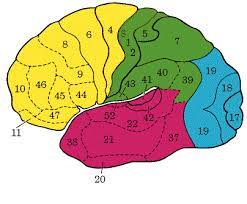 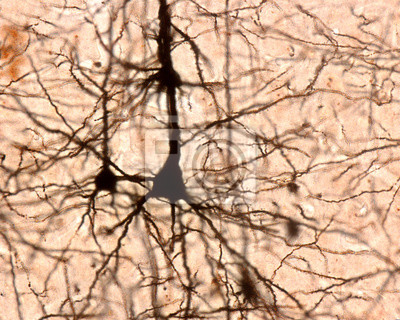 Mozková kůra 
umich.edu
4.vrstva přijímá informace, spolu s 1.-3.vrstvou je zpracovává 
5.-6. vrstva eferentní dráhy – např. pyramid. dráha , ovlivňují nižší etáže CNS
Podle buněčné skladby – Brodmannovy arey
( 11 regionů a 52 polí)
Mozková kůra
Sinělnikov, Atlas anatomie člověka, Avicenum 1970, str. 93, obr.783
Frontální lalok
Části laterální, mesiální, basální
gyrus precentralis a lobulus paracentralis- motorická oblast – východisko pyramid. drah se somatotopickým uspořádáním 
dominantní hsf – Brocovo centrum řeči- motorika mluvidel
centrum pro psaní-diferencované pohyb ruky
Prefrontální oblast- psychické funkce
Somatotopické uspořádání 
DocPlayer.cz
Temporální lalok
Shora ohraničen Sylvijskou rýhou, posteriorně přechází v parietální a okcipitální lalok
Plochy- basální, laterální, mesiální a pól
Temporální závity 
Limbický systém ( limbický kortex, hippokampus, amygdala, preoptické oblasti)
Limbický systém
Sinělnikov, Atlas anatomie člověka, Avicenum 1970, str. 35,  ob737, str. 41, obr. 742
Funkce T laloku
Část T laloku je součást  limbického systému
- autonomní, emoční projevy, vzorce chování- příjem potravy , sexuální aktivity
- mnestické funkce
- při lézi derealizace, iluze  viděného- neviděného, slyšeného-neslyš, vyprávěného-nevyprávěného
Senzorická aferentace – sluch  Heschlovy závity,  čich, chuť
Primární sluchový kortex   Wernicke- akustické centrum řeči (porozumění mluvené řeči)
Parietální lalok
Aferentace 
 Gyrus postcentralis- primárně somatosenzorický kortex ( má somatotopické uspořádání) - senzitivní percepce
 Gyrus angularis dominantní hsf- optické centrum řeči- význam napsaného
 Gyrus supramarginalis – korové pole mluvidel
Sinělnikov, Atlas anatomie člověka, Avicenum 1970, str. 35,  obr. 737, str. 39, obr. 740
Funkce P laloku
Aferentace, smyslové vstupy
Gyrus postcentralis – somatosenzorický kortex , somatotopické uspořádání 
Gnozie - vědomé poznání jevů a dějů (při lézi nepozná předměty hmatem, části těla, vlastní tělesné postižení)
Praxie - naučené složité účelné motorické úkony ( porucha plánu výkonu, motorická bezradnost, jako poprvé, kreslení obkreslování)
V dominantní hsf optické centrum řeči ( poznání významu napsaného), čtení, počítání , pravolevá orientace 
mnestické funkce ( amnestická afázie –porucha nalezení správných slov)
Okcipitální lalok
https://www.istockphoto.com/cs/vektor/okcipit%C3%A1ln%C3%AD-lalok-lidsk%C3%A9-anatomie-mozku-bo%C4%8Dn%C3%AD-pohled-ploch%C3%BD-gm1039705924-278333802
Zrakové vnímání
https://www.google.cz/search?sxsrf=AJOqlzV5Gziy1oh_IYDGA_L_0aGsBvETyA%3A1676318464715&q=
Funkční oblasti mozkové kůry
Mozkové dráhy
Sinělnikov, Atlas anatomie člověka, Avicenum 1970, str103, obr.790
Mozkové dráhy
Sinělnikov, Atlas anatomie člověka, Avicenum 1970, str103, obr.790
Corpus callosum
Velké množství komisurálních vláken- spojují homologní místa kůry neokortexu obou hsf
Rámcově- spolupráce P a L hsf
Přední část ( genu a rostrum cc) – při lézi psychické poruchy- změny osobnosti, koncentrace pozornosti, apatie, stupor.., oboustranná hemiparesa)
Střední část ( corpus) -zadní F a P laloky- při lézi motorická apraxie , často oboustranná hemiparesa
Zadní část ( splenium cc)- T a O laloky- při lézi desorientace v prostoru, někdy bilat hemiparesa
Corpus callosum
https://www.google.com/search?q=corpus+callosum+obr%C3%A1zky&tbm
Funkční asymetrie mozkových hemisfér
Dominantní, nedominantní hsf
Dominantní : většinou levá
neliší se od výkonu celého mozku
řečové, písemné vyjadřování , početní výkony 
= zejména funkce spojené s řečí
Nedominantní: 
prostorové představy , prostorové vztahy, emoční vnímání , posuzování hudby, umění , omezeně i chápání řeči – hudebnost řeči
Cerebellum- Mozeček
Všeobecná organizace a regulace veškerého motorického dění organismu
Správná časová koordinace činnosti jednotlivých svalových skupin při realizaci určitého pohybového plánu 
Souhra svalová ke správnému plnění statické a pohybové funkce
https://www.google.com/search?q=cerebellum+obr%C3%A1zky&tbm=isch&ved=
Cerebellum-pokračování
Uložen v zadní jámě lební
pod tentoriem cerebelli a nad IV. komorou mozkovou
Vermis= paleocerebellum
mozečkové hemisféry = neocerebellum
Kůra, sulci, bílá hmota , podkorová jádra
Lobus anterior, posterior, pars noduloflocularis
( archicerebellum)
Aferentní, eferentní dráhy
Funkce mozečku
Programování realizace pohybů
Neocerebellum 
- řízení svalového tonu
- správné provedení cílení – taxe, metrie
- rychlé alternující pohyby-diadochokinesa
- souhra agonistů, antagonistů- synergie
( svalová souhra)
Paleocerebellum – udržení vzpřímené polohy těla vestoje a při chůzi
Neocerebellum – HKK, paleocerebellum- trup a DKK
Diencefalon
Thalamus
Hypothalamus
Basální ganglia ( ncl.caudatus, ncl.lentiformis, amygdala, claustrum)
Glandula pinealis
Hypofýza
Capsula interna
Diencefalon
Sinělnikov, Atlas anatomie člověka, Avicenum 1970, str. 69, obr. 765
Funkce hypothalamu
Udržování homeostázy ( např.termoregulace)
Hypofýza - sekrece hormonů 
adenohypofýza ACTH, TSH, FSH, STH , PRL , LH
neurohypofýza -oxytocin , ADH
Realizace základních potřeb( hlad, žízeň, sexuální fce)
Řízení vegetativního nervstva
Zprostředkování tělesného doprovodu emocí
Řízení cirkadiálního rytmu
Mesencefalon
Mezi stopkou epifýzy a horní částí pontu
Tectum – colliculi supp, inf.
Pedunculi cerebri (tegmentum, subst. nigra)
Aqueductus cerebri
SINĚLNIKOV, ATLAS ANATOMIE ČLOVĚKA, AVICENUM 1970, STR. 126,  OBR. 803
Mesencefalon
SINĚLNIKOV, ATLAS ANATOMIE ČLOVĚKA, AVICENUM 1970, STR. 126,  OBR. 803
Most a prodloužená mícha
Mozkové dráhy 
Překřížení pyramid – decussatio pyramidum
Jádra hlavových nervů
stefajir.cz
Funkce prodloužené míchy
Vystupuje 7 hlavových nervů 
Centrum reflexní činnosti 
dýchací - kašel, kýchání
srdeční – činnost srdce, TK
sací reflex
polykací reflex
zvracivý r.
slinění
IV. komora mozková 
Prochází senzitivní a motorické dráhy a kříží se
Jádra hlavových nervů
Sinělnikov, Atlas anatomie člověka, Avicenum 1970, str. 81, obr. 772
Mozkové komory
Sinělnikov, Atlas anatomie člověka, Avicenum 1970, str. 48, obr. 746
Mícha
Šedá hmota míšní
Bílá hmota míšní
Centrální kanálek
Přední rohy, postranní a zadní rohy míšní
Obaly míšní
Kořeny míšní
Cévní zásobení
stefajir.cz
Mícha
stefaSeidl Z, Diagnostická radiologie, Grada Publishing, 2014, ISBN 978-80-247-4546-6, str.342, obr, II.1hjir.cz
https://www.google.com/search?q=prodlou%C5%BEen%C3%A1+m%C3%ADcha+funkce&tbm=isch&hl=cs&sa=X&ved=2ahUKEwjFzvnD2ob9AhV1sScCHQq1BjIQrNwCKAB6BQgBEK8B&biw=1349&bih=568#imgrc=Mpi25